ECLA ENSEIGNEMENT CONJOINT DES LANGUES ANCIENNES
VISITEZ L ANTIQUITE AUTREMENT !
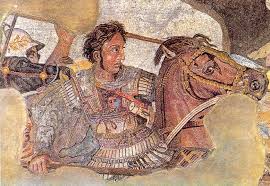 Et si on allait faire un tour chez les Grecs ?
Ou si vous alliez faire un triomphe à Rome ?
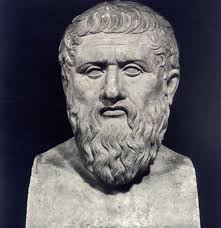 Tu quoque mi filii !
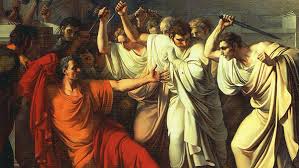 Γνωθι σεαυτον
Gnôthi σεauton
Connais-toi toi-même
Pourquoi choisir l’option Latin-grec ?
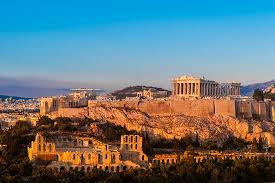 Εύρεκα ;
J’ai trouvé !
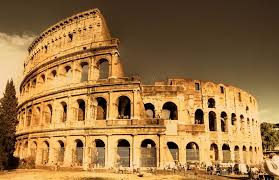 Veni,vidi, vici !
Alea jacta est !
Littérature ?
Savez-vous ce qu’est un incipit ?
Il commence ! = début de roman
Droit ?
L’ usus et le fructus (l’usage et le fruit)
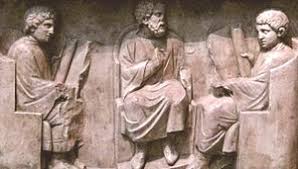 Mathématiques ? 
Μανθάνω : j’apprends !
Médecine ?
Un problème supraglottique (au-dessus de la langue) ? une laryngomalacie (gorge molle!) bien sûr !
Faire des langues anciennes au lycée c’est :
Renforcer sa préparation au bac de français
Acquérir une véritable culture formative pour toutes les disciplines
Enrichir son dossier d’orientation pour parcours sup
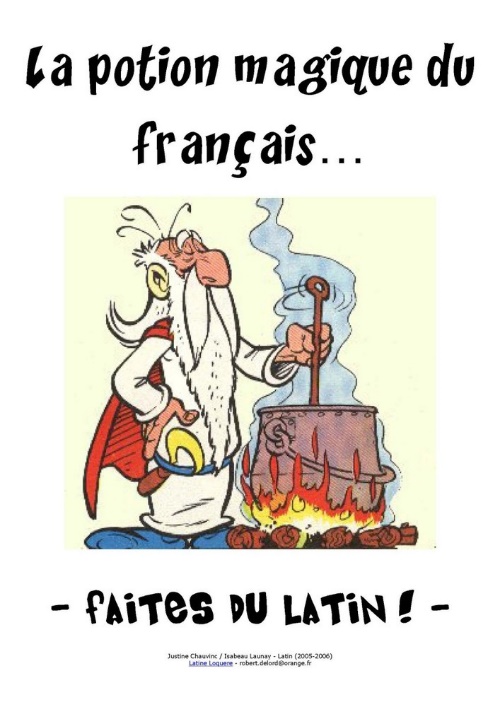 C’est aussi faire des visites et s’amuser … en latin et en grec !
Le contenu des cours ?
Le latin, c’est bien ! Le grec c’est impec ! 

- Vous prendrez bien un peu de langue latine ? Grecque ?
- Etude de la littérature latine et grecque en lien avec la littérature contemporaine
- Découverte des civilisations anciennes à travers les arts

Les horaires et la notation 
 - 2 h de cours par semaine
- Une moyenne qui dès la classe de seconde participe à la moyenne générale
- Au bac ? Option notée en contrôle continu coefficient 3 pour les notes supérieures à 10/20. 

Ce serait dommage de s’en passer !
Le cours est bien sûr ouvert aussi aux néophytes ! 
Ce mot vous est inconnu ? 

Venez en ECLA !